Welcome 
to
NJ Family Success Centers
Session 4
Coordination 

Connecting
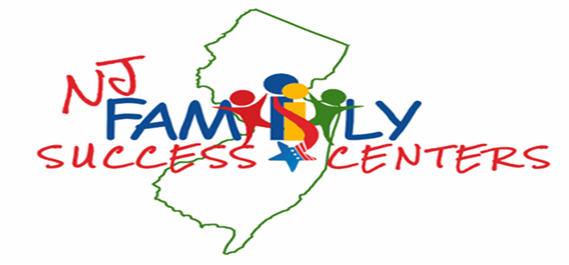 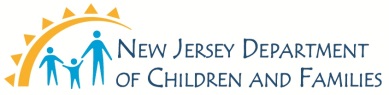 1
Refine skills for further understanding, key information about Leadership and Advocacy and their link to Family Success Center Culture and Practice Profile
Understand the application of the Essential Functions Coordination and Connecting for Family Success Centers
Identify practices that contribute to the Expected Activities of the Practice Profile
Desired Outcomes Session 4
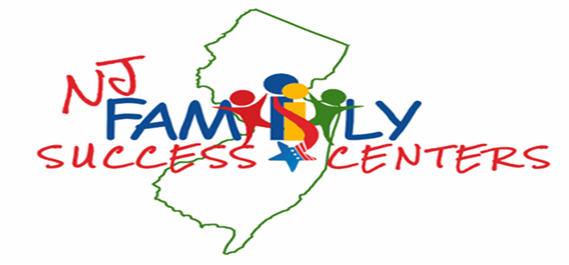 2
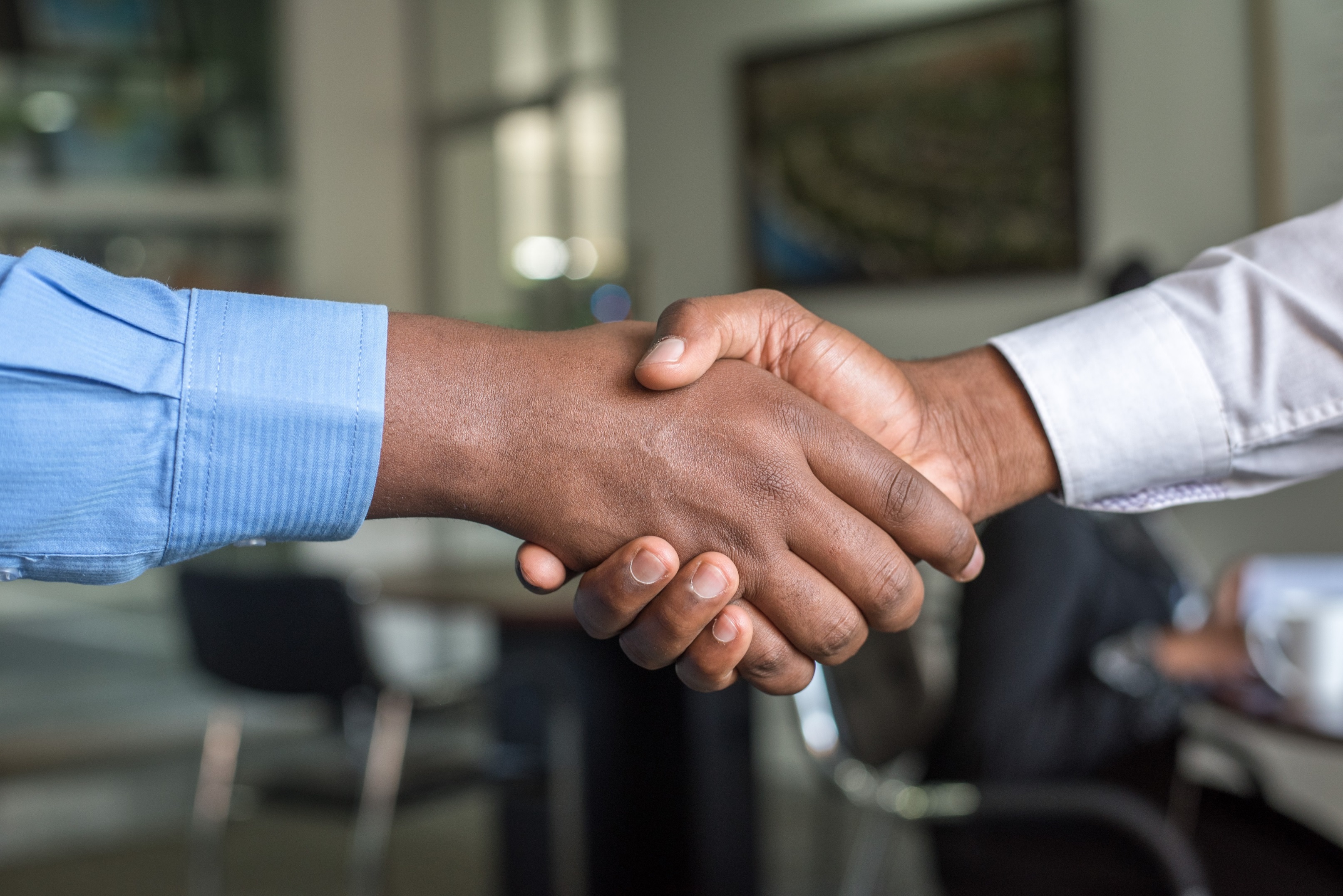 Working Agreement
Our Agreement from last session
Our observations from previous sessions
Our commitments to each other to have a successful day
Anything additional to make this a great environment
Parking lot
3
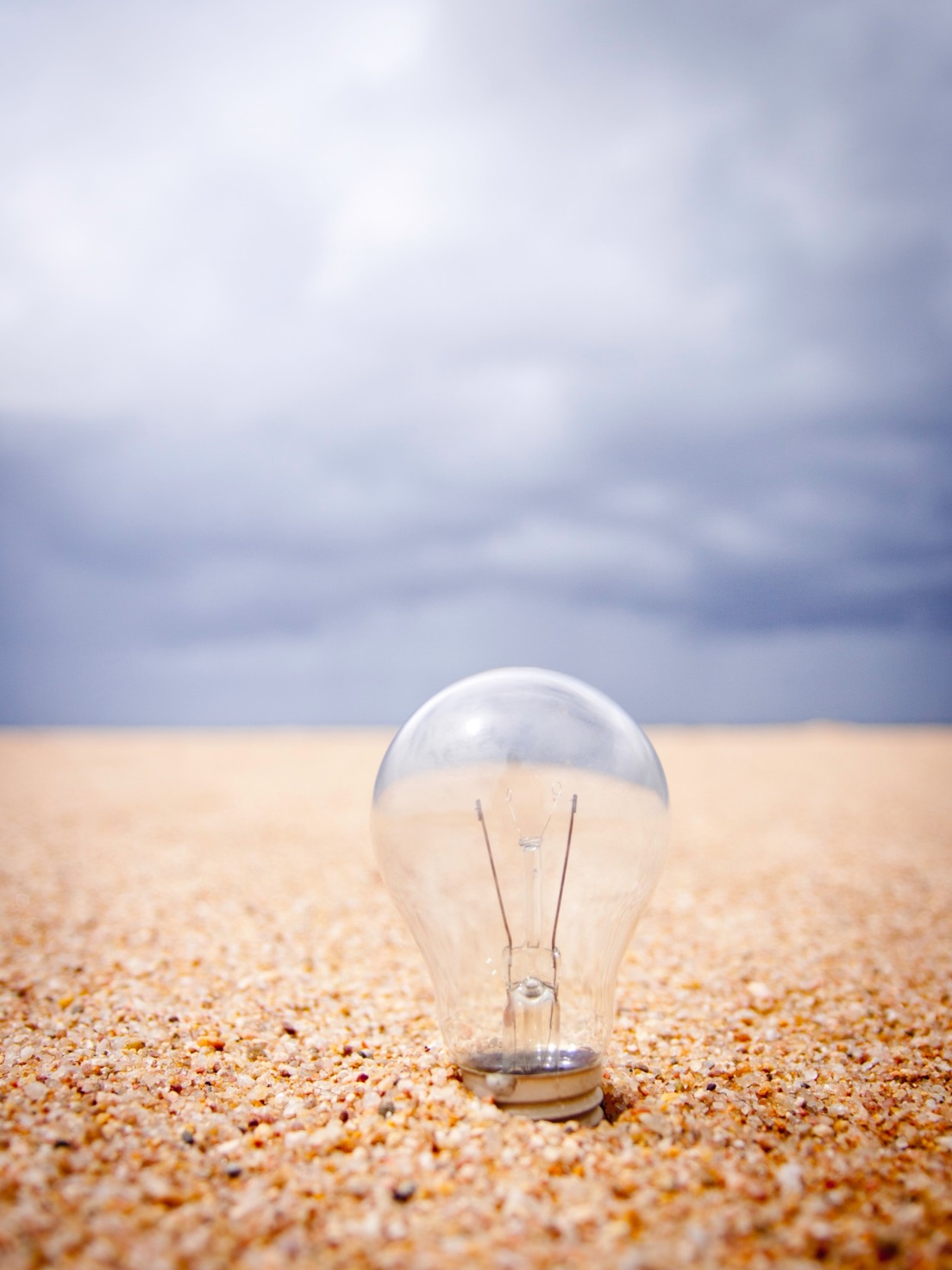 …Recap
What did you experience when you practiced Leadership and Advocacy?
What worked well?
What questions did you have regarding your practice?
What do you think could have enhanced your practice?
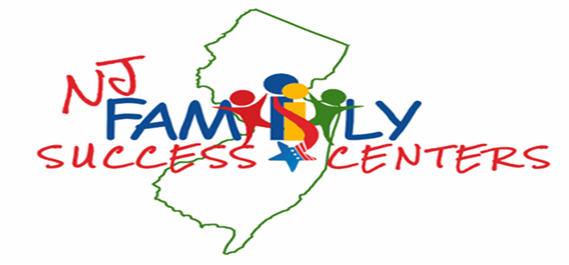 4
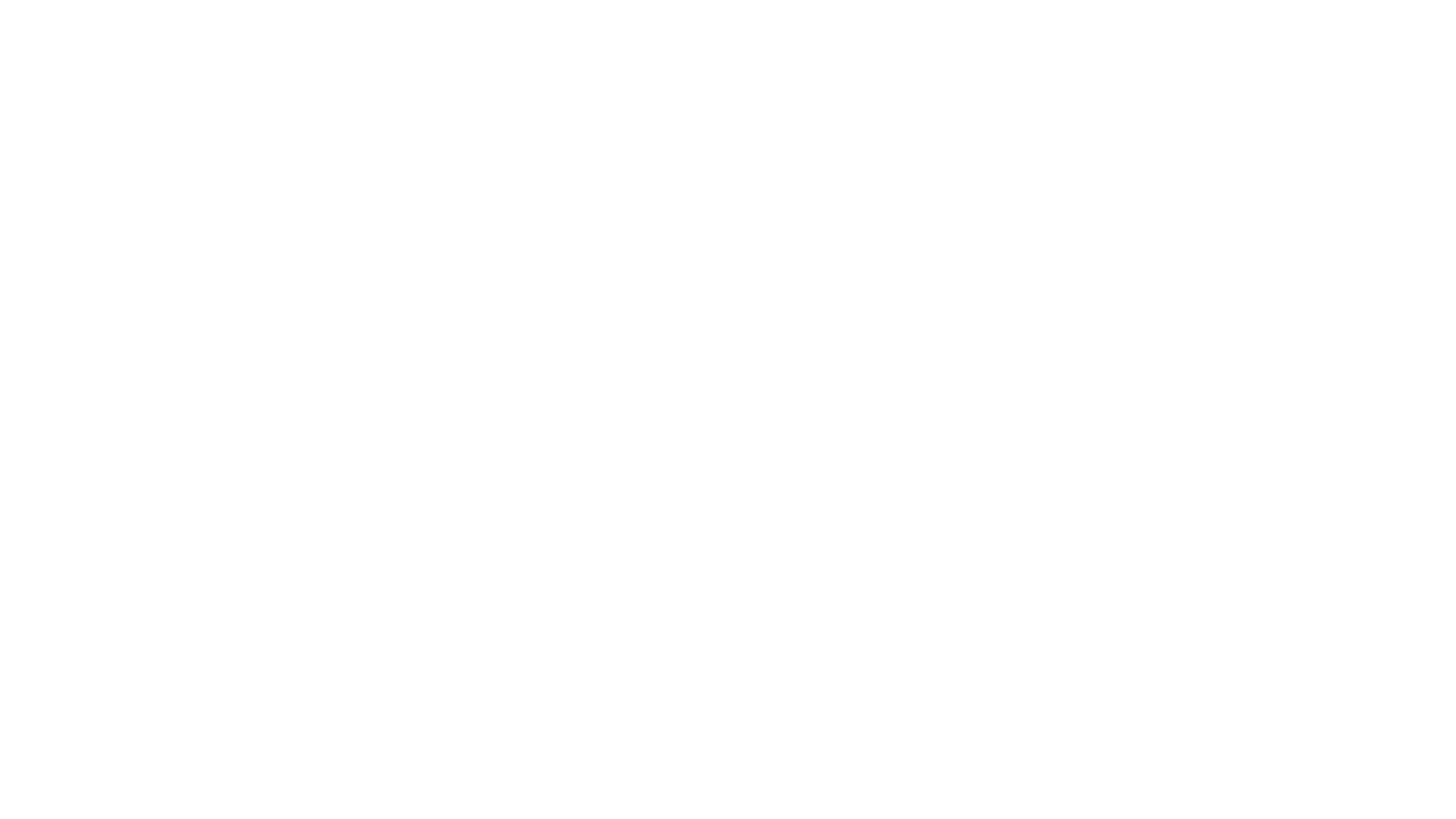 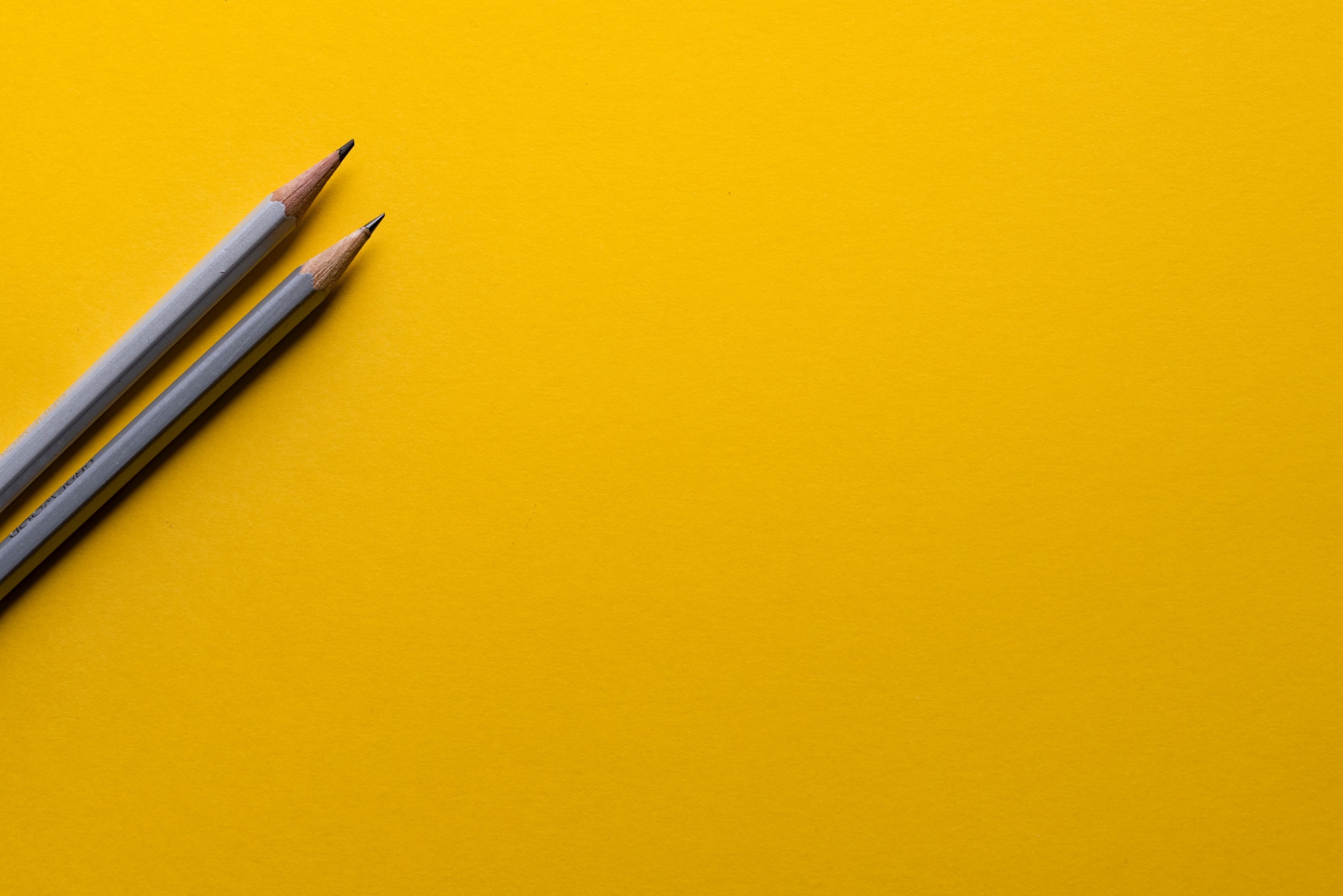 What do they look like in your FSC?
Coordination
Connecting
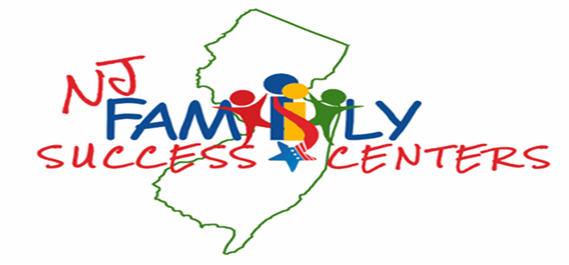 5
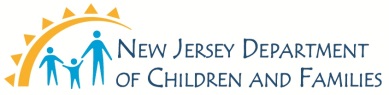 FSCs create a sense of community among the families and individual family members by helping them be an active part of their Center and community through volunteer work.  FSCs coordinate the recruitment of individuals, families, partners and volunteers in the community to provide skill building programs, services, and activities.
Opportunities for families and individual family members to connect within a community can increase the community’s social capital (Dijken, Stam, & Winter, 2016).
Coordination
6
19
FSCs provide referrals and linkages to external community resources that are identified with families and/or individual family members.
Social supports must be integrated into a broad network of family services in order to meet the varying needs of families (Thompson, 2015).
There is increased evidence that adequate social and material supports are necessary for children’s safety (Pelton, 2015; Thompson, 2015).
Connecting
7
20
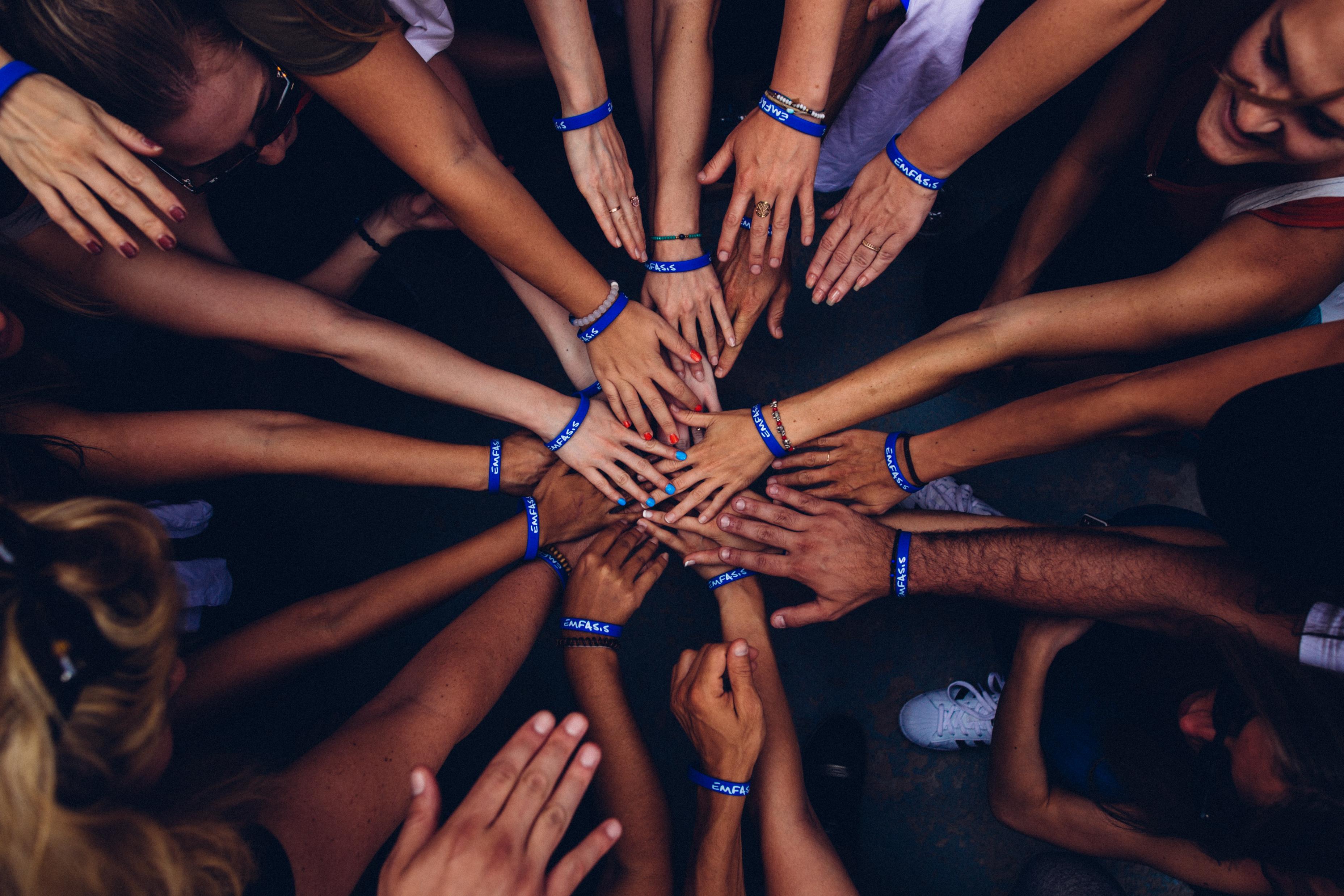 Explore COORDINATION
8
FSCs create a sense of community among the families and individual family members by helping them be an active part of their Center and community through volunteer work.  FSCs coordinate the recruitment of individuals, families, partners and volunteers in the community to provide skill building programs, services, and activities.
Opportunities for families and individual family members to connect within a community can increase the community’s social capital (Dijken, Stam, & Winter, 2016).
Coordination
9
19
What can be expected at any FSC?
SUCCESS
10
Coordination – Expected Activities
11
What are the Indicators?
SUCCESS
12
Coordination - Prioritized Behavioral Indicators
Demonstrates understanding of community and FSC needs 
Institutes and follows a process to Identify prospective FSC opportunities that require volunteer support ahead of time
Creates opportunities that require volunteer support where one does not already exist
Creates a broad spectrum of opportunities that utilize a wide array of volunteering skills for different audience types, or varied activity types 
Asks families about their interest in volunteering 
Considers and offers a value proposition to match FSC needs with interest of prospective volunteer
Creates a process to revisit prospective volunteers
Utilizes the information about a member’s unique interests and motivators to revisit a previously undecided member, when new information matching that member’s interest is available
Demonstrates understanding of vetting by applying a vetting policy
Reviews a potential volunteer’s profile for eligibility as per vetting policy 
Recruits and selects volunteers representing different groups associated with the FSC, such as, families, individuals, partners, and sector leaders
Communicates expectations of volunteer role to the selected individual(s)
13
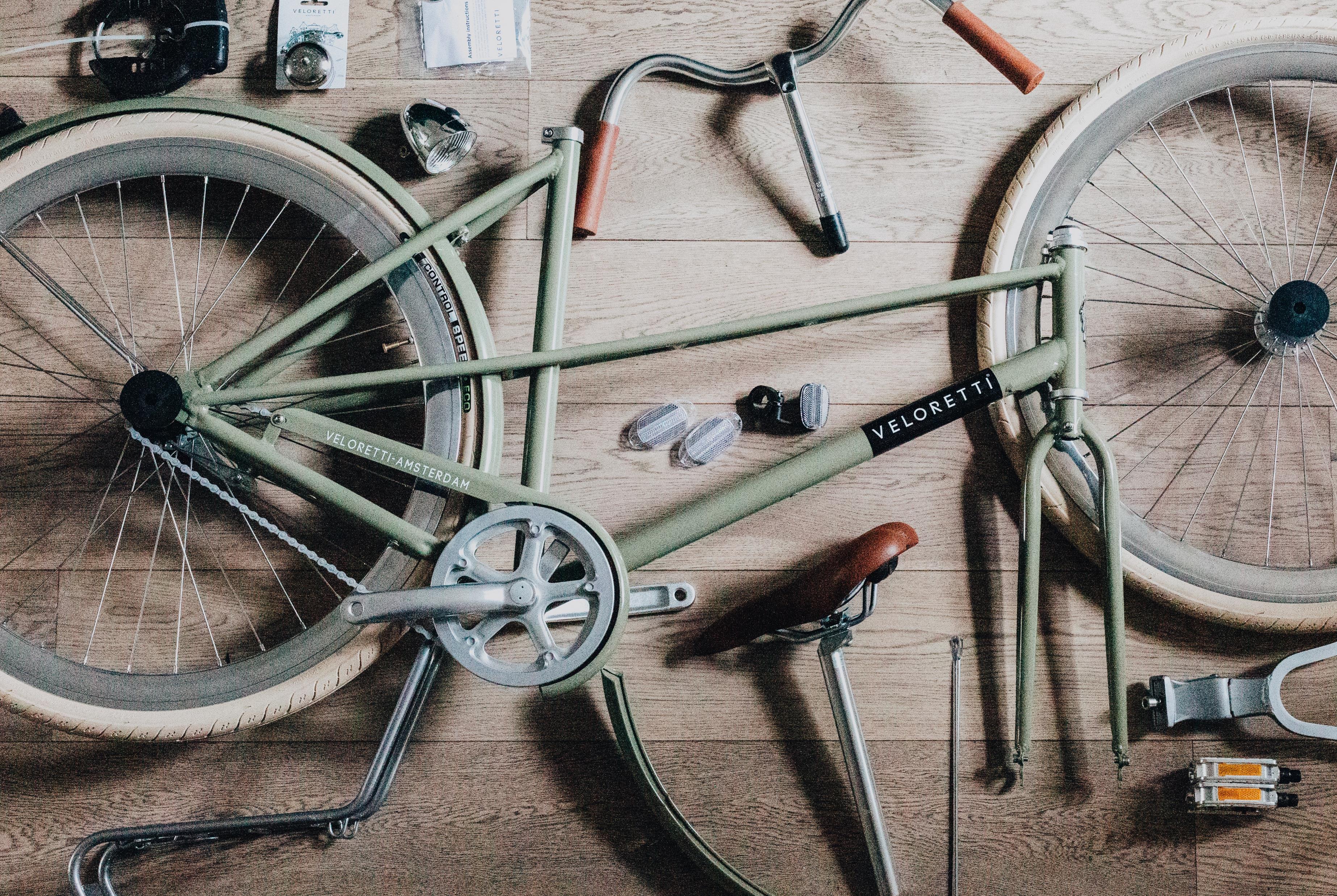 Deconstructing Coordination
Coordination in practice
Top performing behavioral indicators - Family and community partner perspective 
What needs to change - Internal perspective
Contributing factors  influencing above choices
14
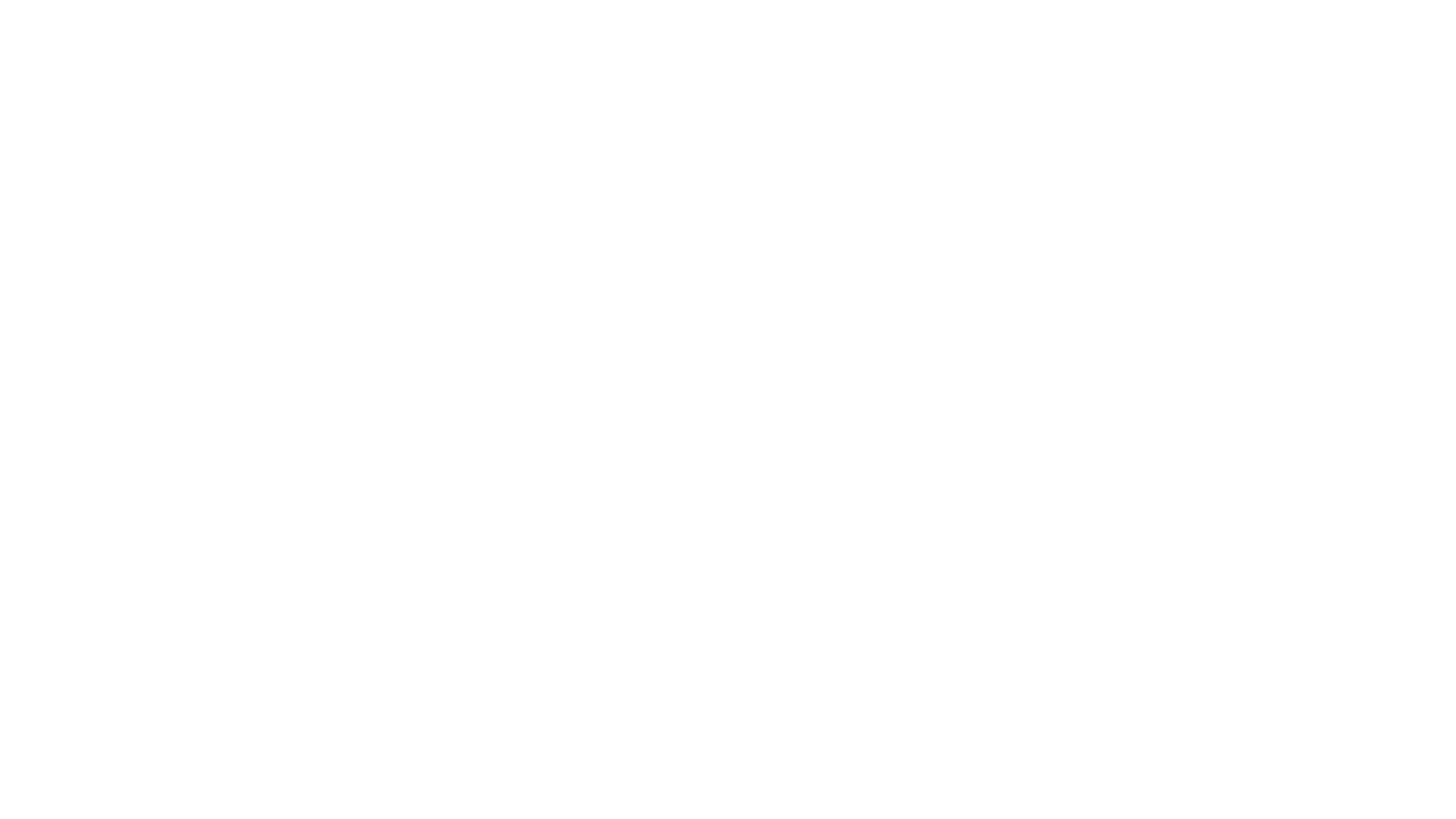 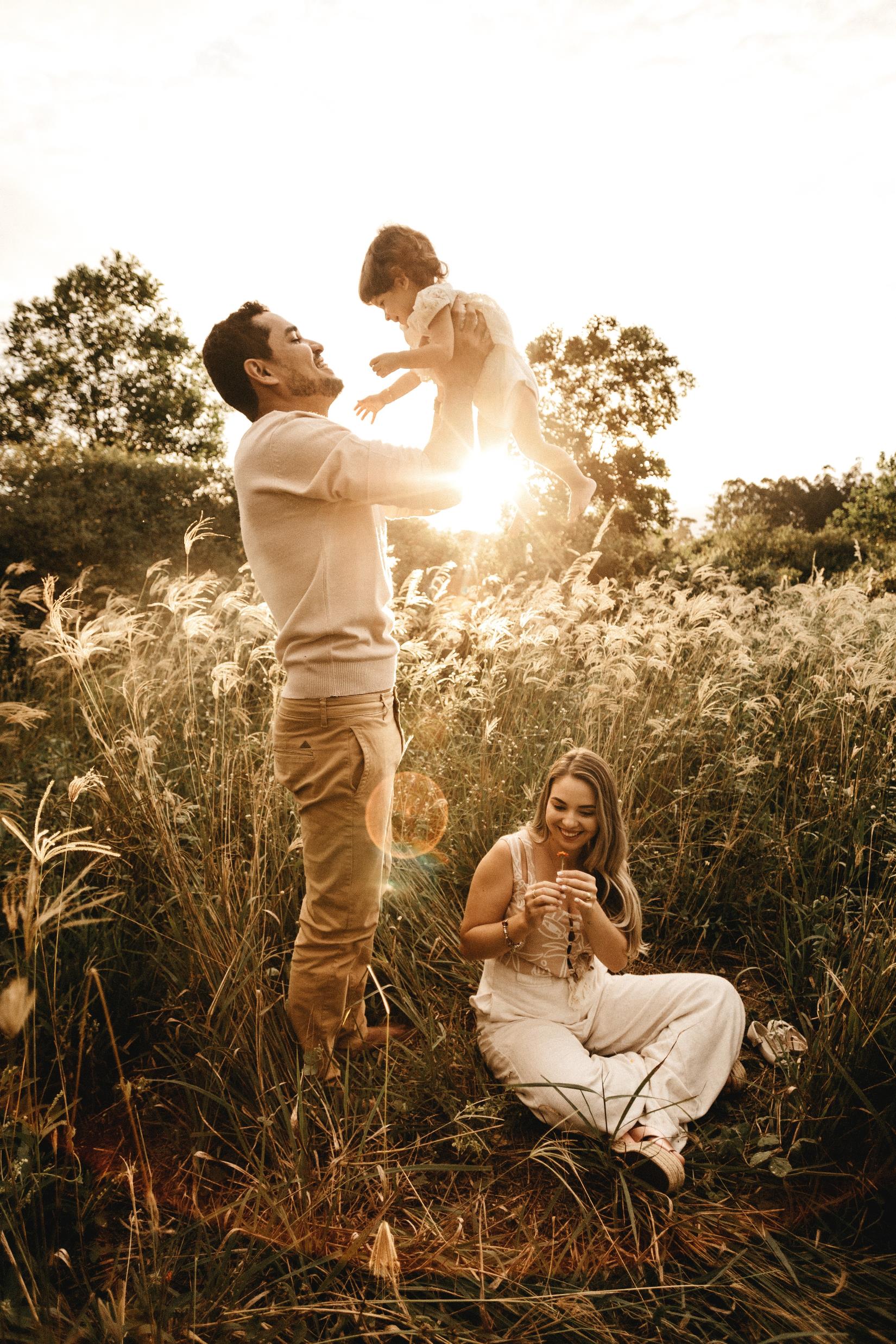 Explore CONNECTING
15
FSCs provide referrals and linkages to external community resources that are identified with families and/or individual family members.
Social supports must be integrated into a broad network of family services in order to meet the varying needs of families (Thompson, 2015).
There is increased evidence that adequate social and material supports are necessary for children’s safety (Pelton, 2015; Thompson, 2015).
Connecting
16
20
Connecting - Expected
17
What are the Indicators?
SUCCESS
18
Connecting - Prioritized Behavioral Indicators
Demonstrates knowledge of available resources/ services and activities and their features
Demonstrates understanding of individual preferences and cultural contexts in resource identification through accuracy of recommendations
Actively monitors availability of resources within the community in a formalized manner 
Evaluates resource prospects for alignment with FSC mission, vision and ability to meet families, and individual family members interest, goals and needs 
Establishes contact with the resource provider through formal and informal channels.
Establishes partnerships with providers 
Creates a resource library of a wide array of available resources/services and activities and their features 
Coaches family members on how to utilize resources independently 
Coaches families to use the process of connecting with resources independently to empower families Establishes contact with the resource provider through formal and informal channels
19
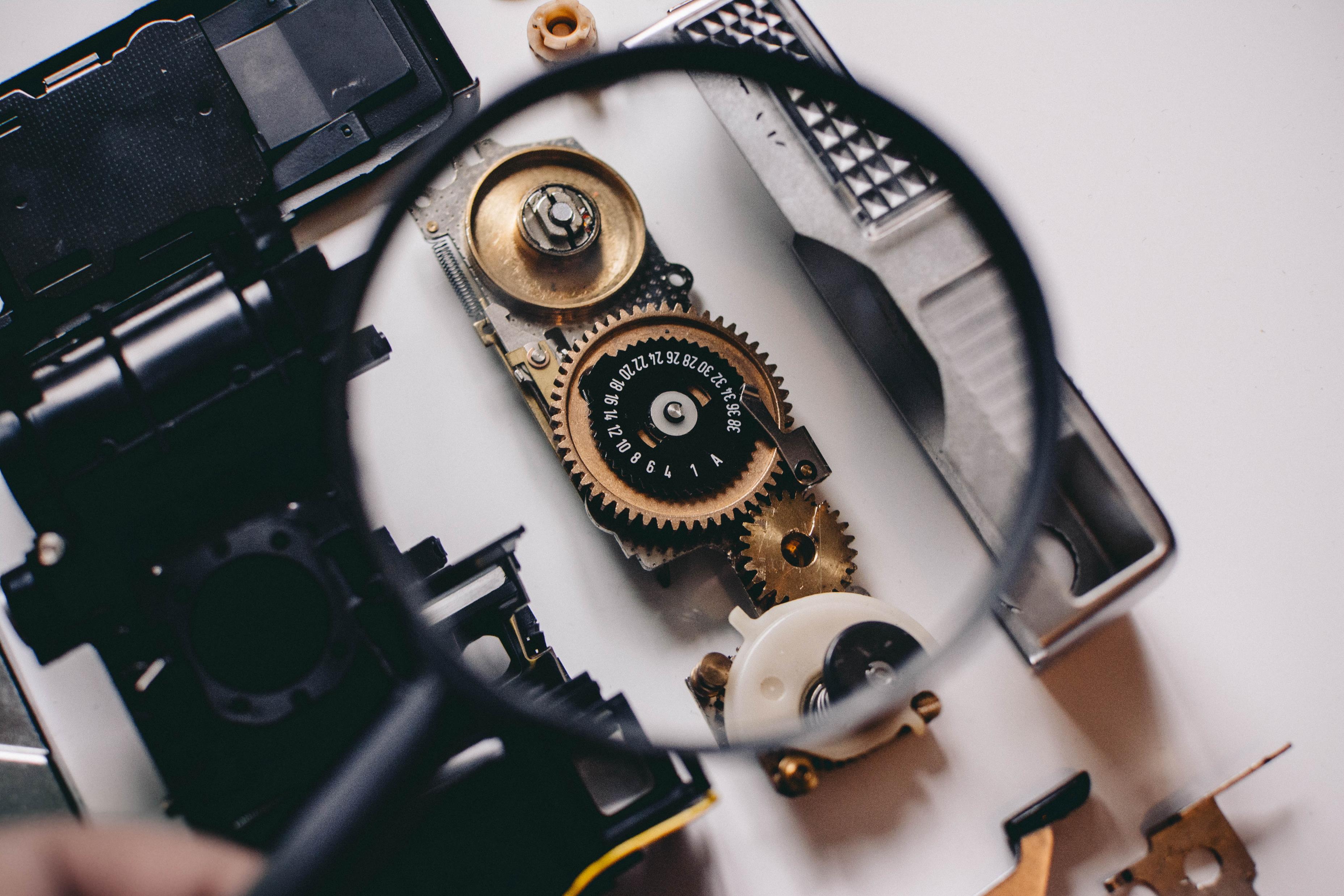 Deconstructing Connecting
Coordination in practice
Top performing behavioral indicators - Family and community partner perspective 
What needs to change - Internal perspective
Contributing factors  influencing above choices
20
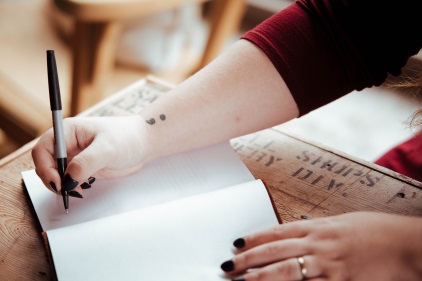 CoordinationConnecting Ideas to Integrate
21
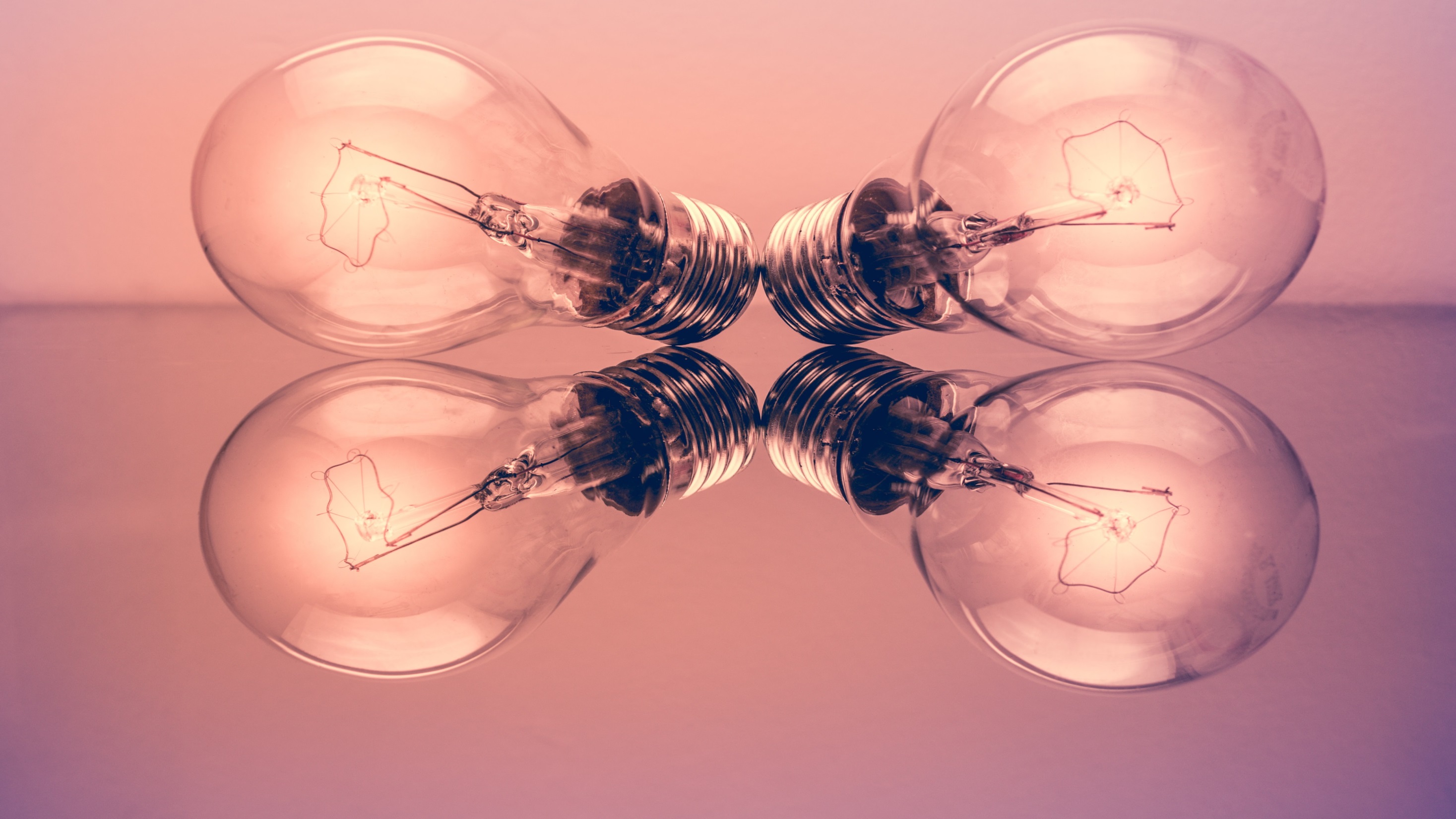 Knowledge Assessment
22